Имущественный комплекс
принадлежащий НАО «Футбольный клуб «Кубань»
ИНН 2311067932
В отношении НАО «Футбольный клуб «Кубань»
17.12.2018 открыто конкурсное производство
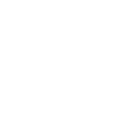 Слушкин Евгений Юрьевич
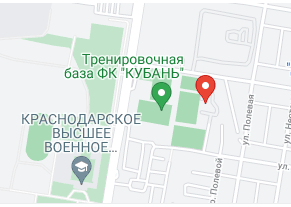 Конкурсный управляющий
Деятельность в области спорта
прочая
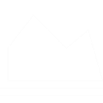 Основной вид деятельности
350090, г. Краснодар, проезд Полевой, д. 11/1
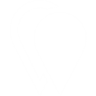 НАО «Футбольный клуб «Кубань» располагает имуществом, расположенном по адресу: г.Краснодар, ул.им.Талалихина, 69, рыночной стоимостью, согласно отчета об оценке от 11.11.2019, в размере – 356 436  тыс. руб.:
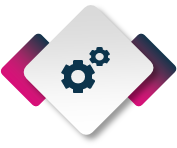 Земельный участок, кад.№23:43:0139044:51, площадью 26 789 м2
Вид права – собственность
Категория земель - земли населенных пунктов 
Разрешенное использование – для эксплуатации зданий и сооружений спортивного комплекса
Сервитуты, обременения – ипотека в силу закона (номер государственной регистрации: 23-23/001-23/001/131/2015-609/1), прочие ограничения/обременения 
Обеспеченность инженерными коммуникациями - подключен к централизованным коммуникациям: электричество, водоснабжение, канализация, газоснабжение.
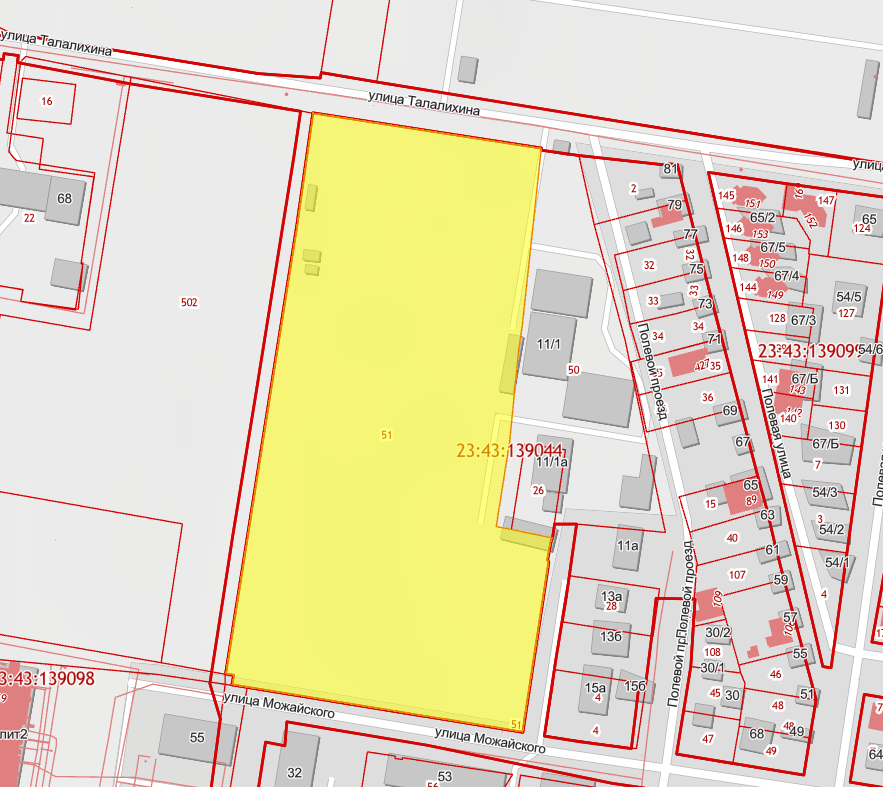 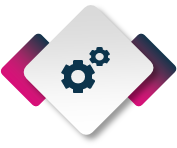 Земельный участок, кад.№23:43:0139098:502, площадью 18 800 м2
Местоположение: г. Краснодар, ул. им. Дзержинского 
Разрешенное использование – объекты физической культуры и спорта 
Фактическое использование – объекты физической культуры и спорта (футбольные поля)
Вид права – собственность
Собственник – НАО «ФК «Кубань» 
Сервитуты, обременения – ипотека в силу закона (номер государственной регистрации: 23-23/001-23/001/131/2015-613/1), прочие ограничения/обременения.
 
Обеспеченность инженерными коммуникациями: подключено электричество, водоснабжение.
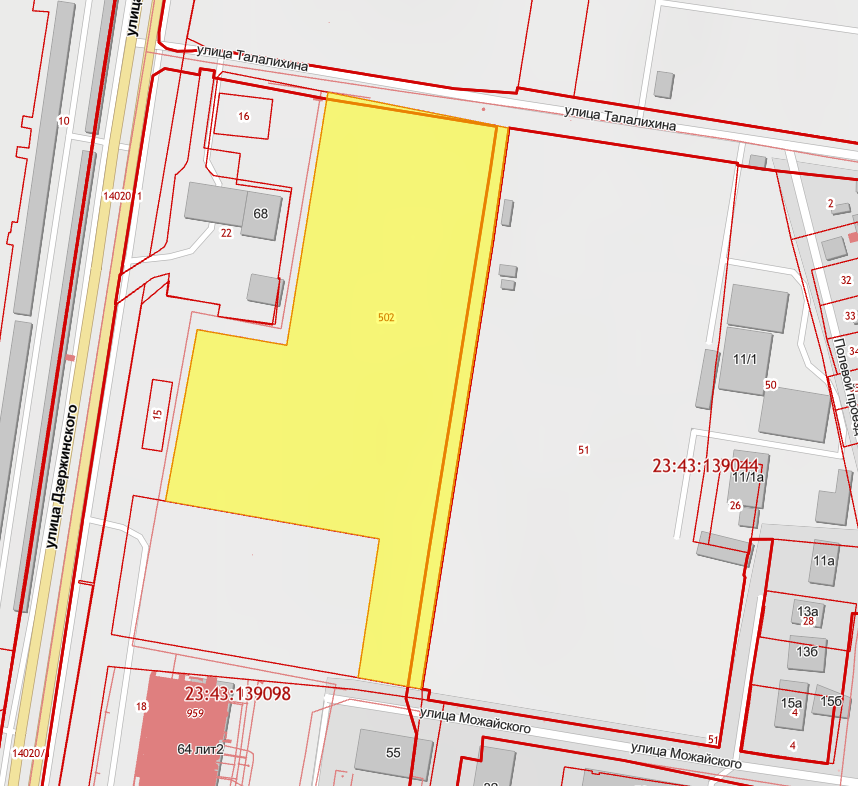 Футбольное поле лит. LXXXV
Площадь – 7 590 м2
Футбольное поле лит. LXXXIV
Площадь – 8 800 м2
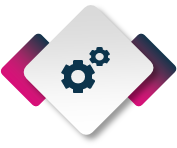 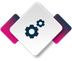 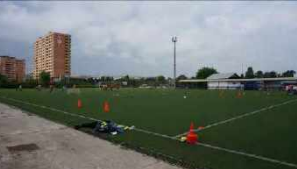 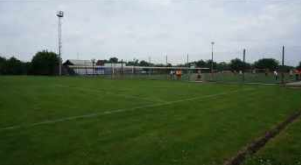 Футбольное поле, литер II, в том числе трибуна металлическая сборно-разборная 3-рядная на 90 посадочных мест с индивидуальными пластмассовыми сиденьями
Площадь – 8 255,9 м2
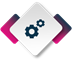 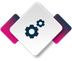 Футбольное поле, литер LXXXVI
Площадь – 4 000 м2
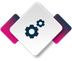 Футбольное поле, литер I
Площадь – 11 064,3 м2
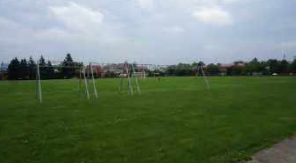 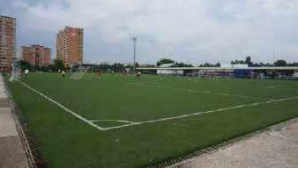 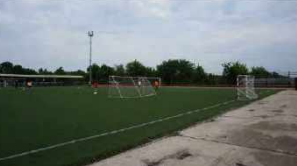 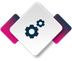 Склад
Бытовой комплекс
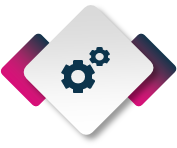 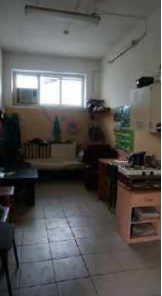 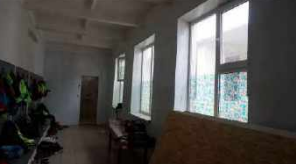 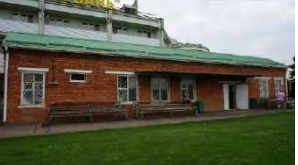 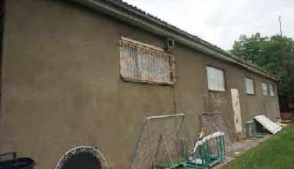 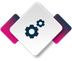 Электрощитовая, общая площадь здания составляет:   5,2 м2
Навес
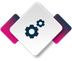 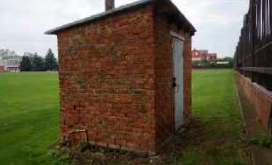 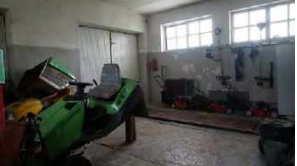 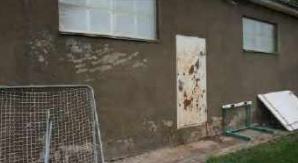 Проводятся открытые электронные торги в форме конкурса на сайте электронной площадки ООО «Электронная площадка «Вердиктъ» по реализации следующего имущества НАО «Футбольный клуб «Кубань»:
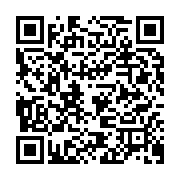 Лот №1:  Земельные участки, нежилые здания, футбольные поля НАО «Футбольный клуб «Кубань», находящиеся в залоге у ПАО «Крайинвестбанк».Начальная цена продажи лота – 450 000, 00 тыс. ₽.
Заявки на участие в торгах принимаются с 20.09.2021 до 25.10.2021  в электронной форме на сайте электронной площадки. 
Дата и время подведения итогов конкурса - 01.11.2021. 
Сумма задатка - 10% от начальной цены, величина (шаг) повышения начальной цены - 5% от начальной цены.
Организатор торгов – конкурсный управляющий должника Слушкин Е.Ю. 
Вся информация размещена на официальном ресурсе по адресу:
https://bankrot.fedresurs.ru/MessageWindow.aspx?ID=812C41C9687836993644B08B14BE46BD
Спасибо за внимание!
Администрация муниципального образования 
город Краснодар
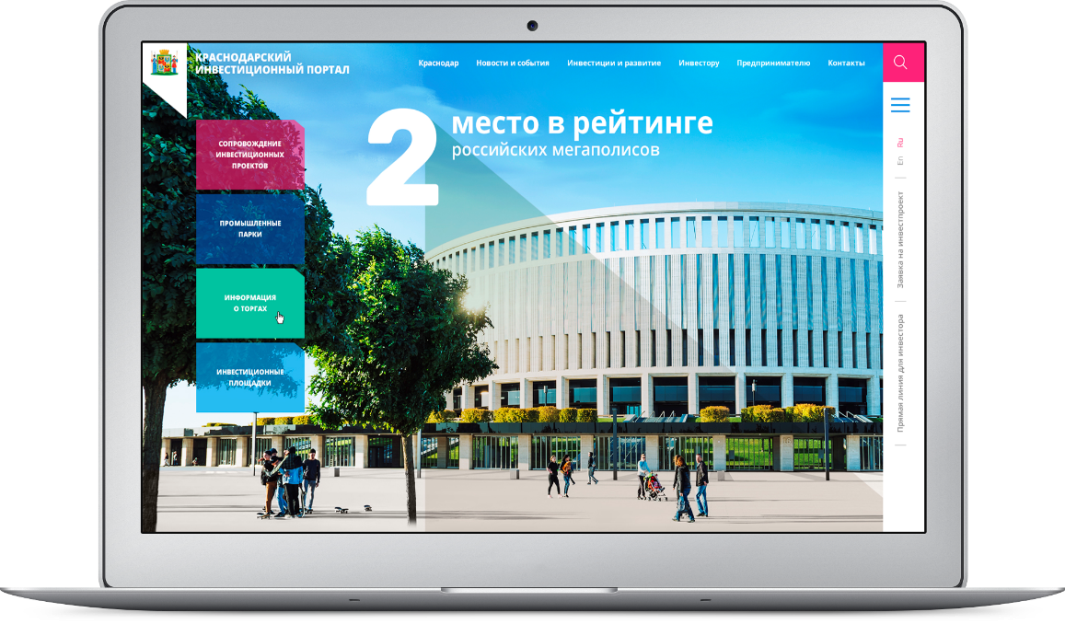 Получить консультацию или отправить заявку на инвестиционный проект можно на официальном инвестиционном портале города Краснодар: 

www.investment.krd.ru
350000 г. Краснодар, ул. Красная, 122

Инвесторам телефон для справок:
+ 7 (861) 259-82-17

e-mail: plan@krd.ru